ĮTRAUKIOJO UGDYMO ĮGYVENDINIMO PAGRINDINIAI ASPEKTAI
Švietimo skyriaus vedėja
O. Gucevičienė,
2023 06 19
BENDRO IR SUP MOKINIŲ SKAIČIAUS KAITA
191
 4,30 proc.
164
 3,83 proc.
256
 6,36 proc.
1562
 4,80 proc.
403
 1,25 proc.
597
 1,89 proc.
BENDRO IR SUP MOKINIŲ SKAIČIAUS KAITA IKIMOKYKLINĖSE ĮSTAIGOSE
325
8,8 proc.
-20
 -0,54 proc.
-26
 -0,7 proc.
1562
1,15 proc.
403
 -1,15 proc.
2131
 18,29 proc.
DIDELIŲ IR L. DIDELIŲ SUP MOKINIŲ PASISKIRSTYMAS BU IR SPECIALIOSIOSE MOKYKLOSE
Didėja didelių ir l. didelių SUP mokinių skaičius BUM;

Didėja mokinių, turinčių elgesio ir emocijų sutrikimus bei kompleksines negalias, skaičius.
DIDELIŲ IR L. DIDELIŲ SUP MOKINIŲ PASISKIRSTYMAS IKIMOKYKLINĖSE ĮSTAIGOSE IR SPECIALIOSIOSE MOKYKLOSE
ĮTRAUKIOJO UGDYMO ĮGYVENDINIMO PRIORITETAI
2023–2024 IR 2024–2025 MOKSLO METŲ PASIRENGIMO ĮGYVENDINTI ĮTRAUKŲJĮ UGDYMĄ KAUNO MIESTO SAVIVALDYBĖS IKIMOKYKLINIO IR BENDROJO UGDYMO MOKYKLOSE VEIKSMŲ PLANAS
REGIONINIS SPECIALIOJO UGDYMO CENTRAS KAUNO MIESTO SAVIVALDYBĖJE
REGIONINIO SPECIALIOJO UGDYMO CENTRO KŪRIMAS KAUNO MIESTO SAVIVALDYBĖJE
2023 m. kovo 2 d. Nr. V-251 „Dėl specialiųjų mokyklų, siūlomų pertvarkyti į Regioninius specialiojo ugdymo centrus, sąrašo patvirtinimo“ – iš viso Lietuvoje planuojami 8 Regioniniai centrai; Kaune – Kauno šv. Roko mokykla.
Kauno šv. Roko mokyklai – Regioninio centro kūrimui (infrastruktūrai) planuojama skirti 975 tūkst. Eur.
Regioninis centras, vykdydamas funkcijas, turi užtikrinti lygiavertį paslaugų prieinamumą viso regiono (Kauno m., bet ir  Kauno r., Prienų r., Birštono savivaldybės) Mokykloms ir Mokiniams. Kauno šv. Roko mokykla aptarnaus ~77 000 mokinių, steigiama ~15 etatų.
Regioninio centro tikslas – skatinti įtraukųjį ugdymą regione padedant regiono Mokyklų bendruomenėms veiksmingai praktikoje taikyti įtraukties švietime principą ir ugdyti Regioniniame centre didelių ir labai didelių specialiųjų ugdymosi poreikių turinčius mokinius.
REGIONINIO CENTRO UŽDAVINIAI
konsultuoti įvairiomis formomis (mobilios komandos konsultacija Mokykloje, konsultacija Regioniniame centre, nuotolinė konsultacija ir kt.) priskirto regiono Mokyklas dėl tinkamų įtraukiojo ugdymo(si) sąlygų sukūrimo Mokykloje; 
tobulinti Mokyklų vadovų, pedagoginių darbuotojų ir mokytojų padėjėjų kompetencijas ir skleisti įtraukiojo ugdymo organizavimo būdų, metodų, priemonių taikymo Mokiniams praktiką ir inovacijas priskirto regiono Mokyklose; 
ugdyti Regioniniame centre Mokinius, dėl įgimtų ar įgytų sutrikimų turinčius didelius ar labai didelius specialiuosius ugdymosi poreikius.
Regioninis centras konsultuoja priskirto regiono Mokyklas dėl ugdymo ir švietimo pagalbos teikimo Mokiniams, turintiems: 
9.1. įvairiapusių raidos sutrikimų; 
9.2. intelekto sutrikimą; 
9.3. mokymosi sutrikimų; 
9.4. kitą negalią ar sutrikimą (atsižvelgiant į Regioninio centro turimą patirtį).
ATVIRŲJŲ KLASIŲ STEIGIMAS KAUNO MIESTO BENDROJO UGDYMO MOKYKOSE
PROJEKTO DĖL ATVIRŲJŲ KLASIŲ STEIGIMO PLANO (PĮP) REIKALAVIMAI
2023 m. gegužės 2 d. Nr. V-615 „Dėl mokinių įvairovei atvirų grupių, klasių sudarymo ir ugdymo organizavimo jose tvarkos ir finansavimo sąlygų aprašo patvirtinimo“ (pakeitimas 2023 m. gegužės 10 d. Nr. V-677).
Savivaldybė pateikė projekto įgyvendinimo planą iki 2023 m. birželio 15 d. – savivaldybė gali steigti iki 20 Atvirųjų klasių.
Projekto įgyvendinimo laikotarpis 2023 m. rugsėjo 1 d. – 2025 m. rugpjūčio 31 d.
PĮP finansai:
 Bus finansavimas etatams išlaikyti (numatant ir tvarumą, etatų išlaikymo tęstinumą). Numatant tvarumą ir tęstinumą reiktų išlaikyti 20 mokytojų padėjėjų ir apie 10 (priklausomai nuo pasirinkto modelio) Antrojo mokytojo etatų.
ATVIROSIOS KLASĖS POŽYMIAI
tai yra bendrosios paskirties klasė, kurioje ugdosi 1–3 didelių ar labai didelių specialiųjų ugdymosi poreikių turintys mokiniai;
bendras klasėje besimokančių mokinių skaičius yra ne mažesnis kaip Tinklo kūrimo taisyklių 1 priede nurodytas didžiausias mokinių skaičius klasėje (jungtinėje klasėje), sumažintas klasėje ugdomų didelių ar labai didelių SUP turinčių mokinių skaičiumi;
bendras nedidelius, vidutinius, didelius ir labai didelius SUP turinčių mokinių skaičius klasėje neviršija 1/5 klasės bendro mokinių skaičiaus;
klasėje ugdymo procesą vykdo daugiau kaip vienas mokytojas. Antrais mokytojas yra mokytojas arba specialusis pedagogas;
klasei visam ugdymo laikui yra skiriamas mokytojo padėjėjas;
klasės mokiniams, esant poreikiui arba rekomenduojant pedagoginei psichologinei tarnybai, pagalbą teikia ir kiti mokyklos švietimo pagalbos specialistai;
tinkamos ugdymo(si) sąlygos yra kuriamos visiems klasės mokiniams, nepriklausomai nuo to, ar mokinys turi SUP.
ATVIRŲJŲ KLASIŲ UGDYMO ORGANIZAVIMO MODELIAI
Visiškos įtraukties modelis: ugdymas ir švietimo pagalba įgyvendinami tik bendrojoje klasėje pagal bendrojo ugdymo ar pritaikomas bei individualizuojamas bendrojo ugdymo programas, kuriose kartu su mokytoju ugdymą įgyvendina Antrasis mokytojas, o visą ugdymo laiką pagalbą teikia mokytojo padėjėjas;

Mobilios įtraukties modelis: ugdymas ir švietimo pagalba įgyvendinami bendrojoje klasėje pagal bendrojo ugdymo ar pritaikomas bei individualizuojamas bendrojo ugdymo programas, Antrojo mokytojo pagalba siejama su pastoliavimu, tai padeda derinti asmeninius mokymosi tikslus su klasės mokymosi tikslais. Jei yra poreikis, iš šios klasės sudaromos laikinosios grupės ar mokinių pogrupiai ugdymosi poreikiams atliepti, mokymosi sunkumams įveikti arba ypatingiems gebėjimams ugdyti; 

Srauto įtraukties modelis: gretimų klasių ar vieną ugdymo programą įgyvendinančių klasių mokiniai mokosi viename mokinių sraute, kuriame ugdymas organizuojamos įvairios paskirties klasėse, grupėse. Veiklos įgyvendinamos mokinius grupuojant pagal individualaus ugdymo plano tikslus, mokymosi dalykus, kompetencijas, mokymosi pasiekimus, ugdymosi poreikius, mokymosi tikslus ir pan.
ATVIRŲJŲ KLASIŲ UGDYMO ORGANIZAVIMO MODELIAI
LĖŠOS ATVIROSIOMS KLASĖMS (Finansavimą gautume dviem metams – 995 472 Eur)
TŪKSTANTMEČIO MOKYKLŲ PROGRAMA (TŪM)
„TŪKSTANTMEČIO MOKYKLOS“ (TŪM) PROGRAMA KAUNE
Vizija – Kauno miesto savivaldybės mokyklų bendrystė, kurianti inovatyvius, pažangius sprendimus, užtikrinančius kokybišką ir lygiavertį ugdymą kiekvienam besimokančiam.





1. Tikslas: užtikrinti tolygų mokinių pasiekimų lygį Kauno miesto savivaldybės mokyklose. 
2. Tikslas: sukurti kokybiškas įtraukaus ugdymo(si) sąlygas visiems savivaldybės mokyklų mokiniams, užtikrinant veiklų tęstinumą.
Problematika
PUPP ir VBE pasiekimų rezultatų netolygumas bei atotrūkiai savivaldybės mokyklose.
Įvairių poreikių mokiniai (ir negalią turintys) neturi pakankamai užtikrintų sąlygų įtraukiam ugdymui(si) lygiai su visais.
TŪKSTANTMEČIO MOKYKLOS
Dalyvauti programoje atrinkta 11 savivaldybės mokyklų, pagal programos kriterijus, vykdančių Pagrindinio ugdymo pasiekimų patikrinimą (PUPP) ir nevykdančių mokinių atrankos, išskyrus specializuotas,
savitas ir turinčias tarptautinio bakalaureato klases.
TŪM MOKYKLOS
Kauno „Aušros“ gimnazija
Kauno Jono Basanavičiaus gimnazija 
Kauno Stepono Dariaus ir Stasio Girėno gimnazija
Kauno Kovo 11-osios gimnazija
Kauno Maironio universitetinė gimnazija
Kauno Palemono gimnazija
Kauno tarptautinė gimnazija
Prezidento Antano Smetonos gimnazija
Kauno „Santaros“ gimnazija
Kauno „Saulės“ gimnazija
Kauno „Varpo“ gimnazija
TINKLAVEIKA
17 progimnazijų
10 gimnazijų
5 mokyklos-darželiai
6 pradinės mokyklos
6 mokyklos-daugiafunkciai centrai
Visos kitos dalyvauja tinklaveikoje!!!
PROJEKTO ĮGYVENDINIMO LAIKOTARPIS 2023 M. SPALIO – 2026 M. BALANDŽIO MĖN.
TŪM SRITYS
1. LYDERYSTĖ 
2. ĮTRAUKUSIS UGDYMAS
3. KULTŪRINIS UGDYMAS
4. STEAM 
   UGDYMAS
INFRASTRUKTŪRA
ĮRANGA IR PRIEMONĖS
MOKYKLŲ VADOVŲ IR PEDAGOGINIŲ DARBUOTOJŲ KOMPETENCIJŲ STIPRINIMAS
TINKLO MOKYKLŲ IŠTEKLIŲ PRIEINAMUMO GERINIMAS
UGDYMO VEIKLŲ IR UŽSIĖMIMŲ ORGANIZAVIMAS
TŪM INVESTICIJOS. KIETOSIOS VEIKLOS
Parengtas 21 500 000,00 Eur (be PVM) investicinis projektas TŪM programai Kauno mieste įgyvendinti. Iš jų kietosioms veikloms – infrastruktūrai gerinti ir priemonėms įsigyti numatyta 13 888 215,92 Eur (tik infrastruktūrai 6 613 715,08 Eur).
Mokyklose bus įrengta: 
1 verslo laboratorija, 
6 erdvės, skirtos mokytojų darbo sąlygų gerinimui, 
7 mokyklų erdvės pritaikytos judėjimo negalią turintiems mokytojams ir mokiniams (liftai, pandusai, keltuvai, neįgaliųjų tualetai ir kt.), 
3 mokyklų erdvės pritaikytos regos negalią turintiems mokiniams (žymėjimai, takeliai ir kt.),
7 laisvalaikio, nusiraminimo erdvės mokyklose (+4 erdvės aprūpintos priemonėmis),
11 kūrybinių-meno erdvių (meno, fotografijos, medijų laboratorijos, dailės, muzikos, kino klasės ir pan.),
 6 modernizuotos / įkurtos aktų salės, 
 2 bibliotekos-komunikacijos-informaciniai centrai, 
Naujai įkurtos 6 STEAM (gamtos mokslų) laboratorijos ir dar 2 aprūpintos priemonėmis,
6 specializuotos aplinkos (fizikos ir inžinerijos laboratorijos, IT, robotikos, biologijos klasės ir kt.);
11 X klasių;
Papildomai bus įsigyta ~ 1200 kompiuterių.
Projektavimas ir kitos inžinerinės paslaugos >1 mln. Eur.
TŪM INVESTICIJOS. MINKŠTOSIOS VEIKLOS
Kompetencijų stiprinimas, ugdymo veiklų organizavimas, tinklo mokyklų išteklių prieinamumo gerinimas – viso numatyta 7 190 215,45 Eur:
Visų mokyklų vadovų ir darbuotojų lyderystės, įtraukiojo, kultūrinio ir STEAM ugdymo kompetencijų stiprinimas (mokymai, stažuotės užsienyje: JAV (Harvardo universitetas), Šveicarija, D. Britanija (Kembridžo universitetas), Švedija, Izraeilis, Ispanija, Vokietija, Lenkija; renginiai, seminarai, koučingo sesijos ir t. t.)
Iki 2026 04 31 steigiami TŪM mokyklų sričių tobulinimo koordinatoriai: 5 etatai savivaldybėje ir 8,25 mokyklose (727 123,82 Eur).
Matematikos dalyko grupių mažinimas I-II gimn kl., įgyvendinant principą „1/2 klasės – mokinio poreikiams ir rezultatams“ – papildomas matematikos pamokas dėstys lektoriai – numatyta pirkti 7360 ak. val. iš išorės (368 000,00 Eur). 
Pavežėjimo paslauga (502 719 Eur) efektyviai tinklaveikai užtikrinti.
Ugdymo veiklos ir užsiėmimai (2 346 700 Eur).
ĮTRAUKTIES PRINCIPAS ŠVIETIME
Rezervinis mokytojo padėjėjo etatas.

KŠIC mokymai.

PPT konsultavimas (naujos patalpos).

Patalpų atnaujinimas, priemonių įsigijimas. 

Komandinis darbas (Regioninis centras, KŠIC, PPT, mokyklos (ypatingai turinčios atviras klases, TŪM), Švietimo skyrius.
...
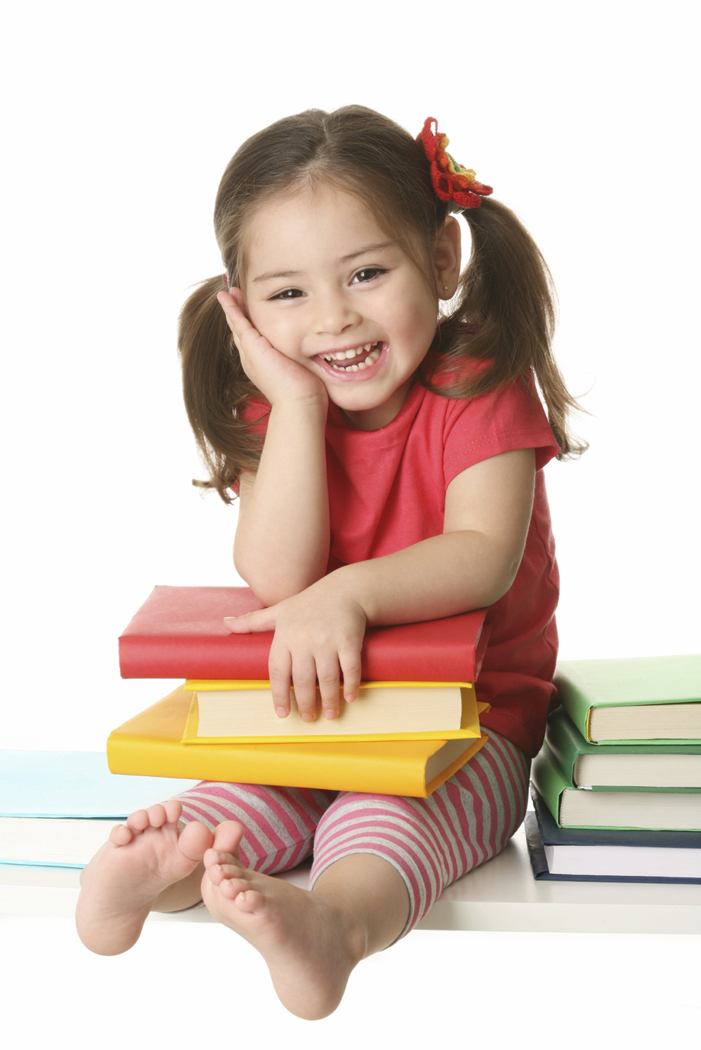 Jei norite turėti tai, ko niekada neturėjote, turite padaryti tai, ko niekada nedarėte. (Coco Chanel)